Grammar
LI.    To use conjunctions 
SC.   I can identify conjunctions 
        I can use conjunctions to join two short sentences together.
Warm Up
Watched the video and learn about conjunctions. 
https://www.youtube.com/watch?v=psjd5w125Ac
Conjunctions
Conjunctions are joining words. 
We use them to join sentences.


Give me the bag. I will unpack it.
Give me the bag and I will unpack it.

I want a plum. There are none left. 
I want a plum but there are none left.
Read the sentences.
Say the conjunction in each sentence. 

We got there on time but we missed the bus. 
Sam likes oranges and he likes apples. 
The birds made a nest but they did not lay any eggs. 
We played well and won the match.
Copy the sentences and join the sentences with and or but. 

1. I dropped the glass.
   It didn’t smash.

2. There was a knock at the door.
    Mum opened it. 

3. I like football. 
    I don’t like swimming.
1.  Write two sentences about this picture.
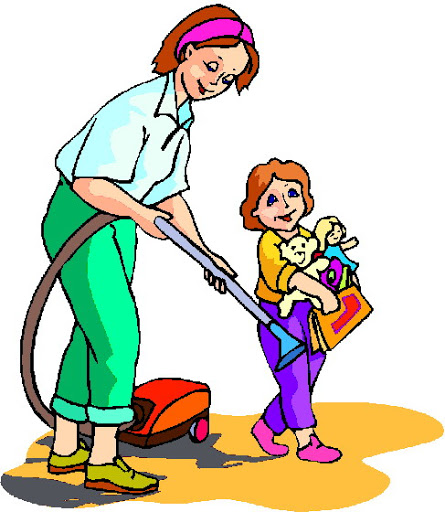 Join the two sentences with and or but.
2.  Write two sentences about this picture.
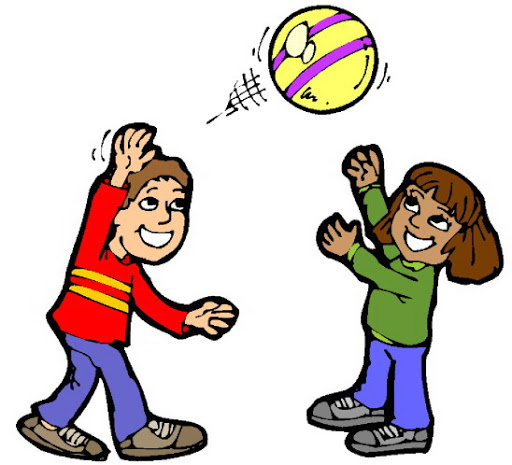 Join the two sentences with and or but.
Assessment Time
How did you get on? Choose one way.

Tell me how you feel it went by leaving 
a comment on the blog.

Draw one of the self assessment methods below next to your work.
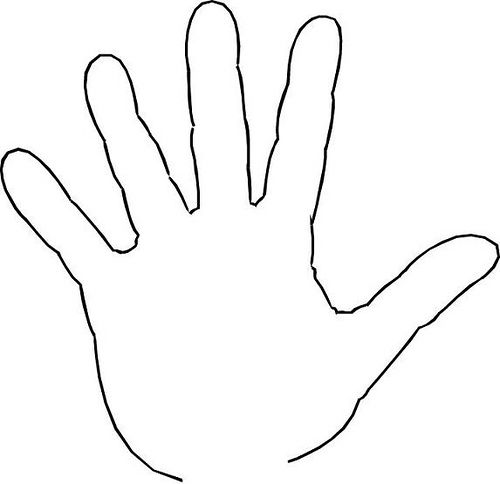 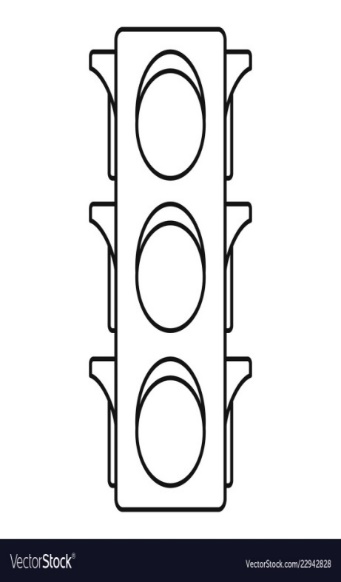 Traffic light 			                                Fist of 5
				                                    1 – I struggled
Red – not there yet		                       2 – I found some difficult
Orange – getting there		                       3 – I think I’m getting it
Green – got it!			                       4 – I’m doing well
                                                              5 -  I’ve got it!